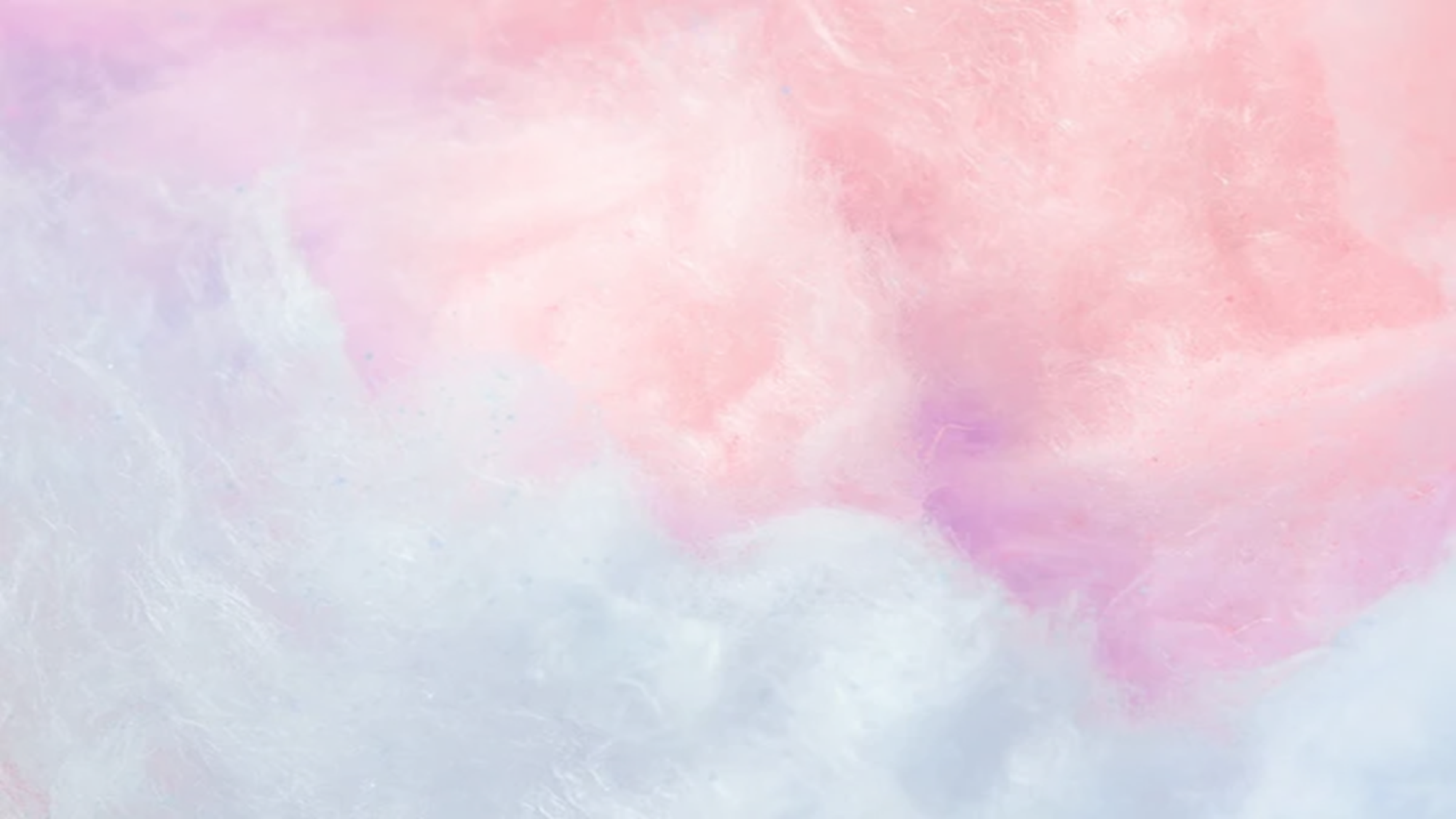 CANDYFLOSS
кондитерская с широким выбором продукции
Услуги и продукция
Представленный ассортимент продукции иллюстрирует разнообразие, которое мы можем предложить клиентам. Все товары изготавливаются с любовью и высоким качеством.
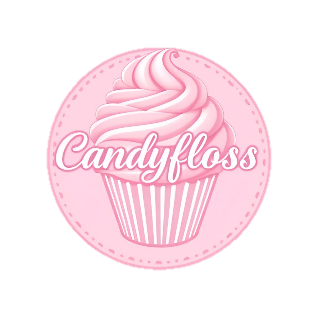 Ассортимент продукции
Праздничные и повседневные
Разнообразие кондитерки
Мы предлагаем как праздничные, так и повседневные угощения. Каждый клиент найдет что-то для себя в нашем ассортименте.
Наша кондитерская предлагает широкий ассортимент, включая торты, пирожные, эклеры и кексы. У нас есть изделия на любой вкус.
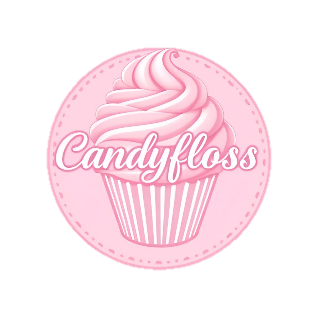 Торты и эклеры
Вкус и качество
Наши торты сделаны с использованием натуральных ингредиентов и имеют разнообразные вкусовые сочетания от шоколадных до фруктовых. Эклеры очень популярны благодаря легкому крему.
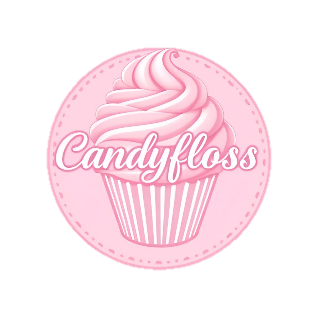 Пирожные        и круассаны
Изысканные угощения
Наши пирожные разнообразны по вкусам и оформлениям. Круассаны выпекаются ежедневно, они мягкие и ароматные, идеально подходят к кофе.
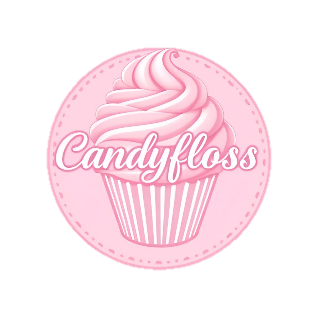 Кексы       и мини-десерты
Нежные и сладкие
Кексы в нашей кондитерской бывают разных вкусов, от ванильных до шоколадных. Мини-десерты идеально подходят для небольших порций, уютных встреч и праздников.
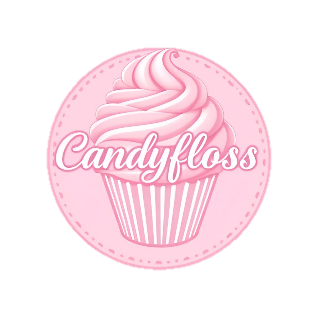 Стартовые инвестиции и денежные потоки
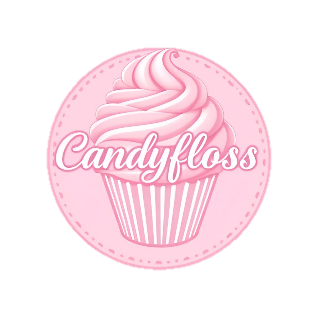 проект А
Проект принимается.
Проект окупится от двух до трех лет.
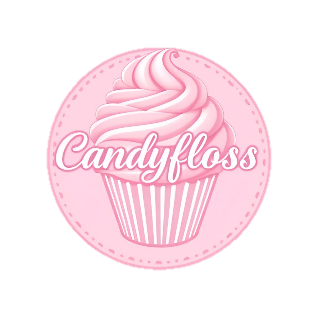 проект Б
NPV(Б)= PV - IS = 116,54- 81= 35,54 тыс. руб., NPV>0.
Проект принимается.
Проект окупится от двух до трех лет.
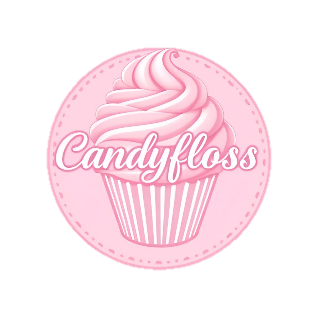 проект В
PV(В)= PV - IS =77,07 -78=-0,93 тыс. руб., NPV<0.
Проект не принимается.
Проект окупится от восьми до девяти лет.
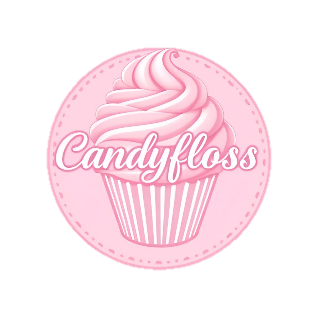 Цены и акции
Здесь представлены цены на некоторые виды продукции. Также вы можете ознакомиться с текущими акциями для наших клиентов.
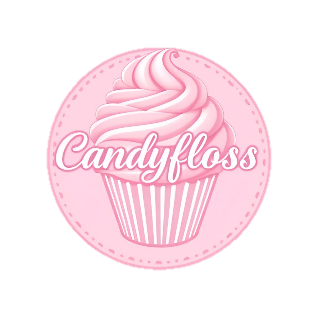 Статистика продаж
40%
30%
25%
25%
Популярность пирожных
Популярность кексов
Популярность тортов
Популярность эклеров
Эклеры занимают 20% объема продаж.
Пирожные представляют 25% продаж.
Кексы и мини-десерты составляют оставшиеся 25%.
Торты составляют 30% наших продаж.
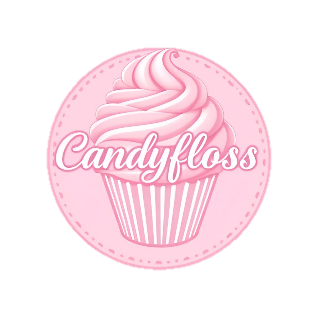 CANDYFLOSS
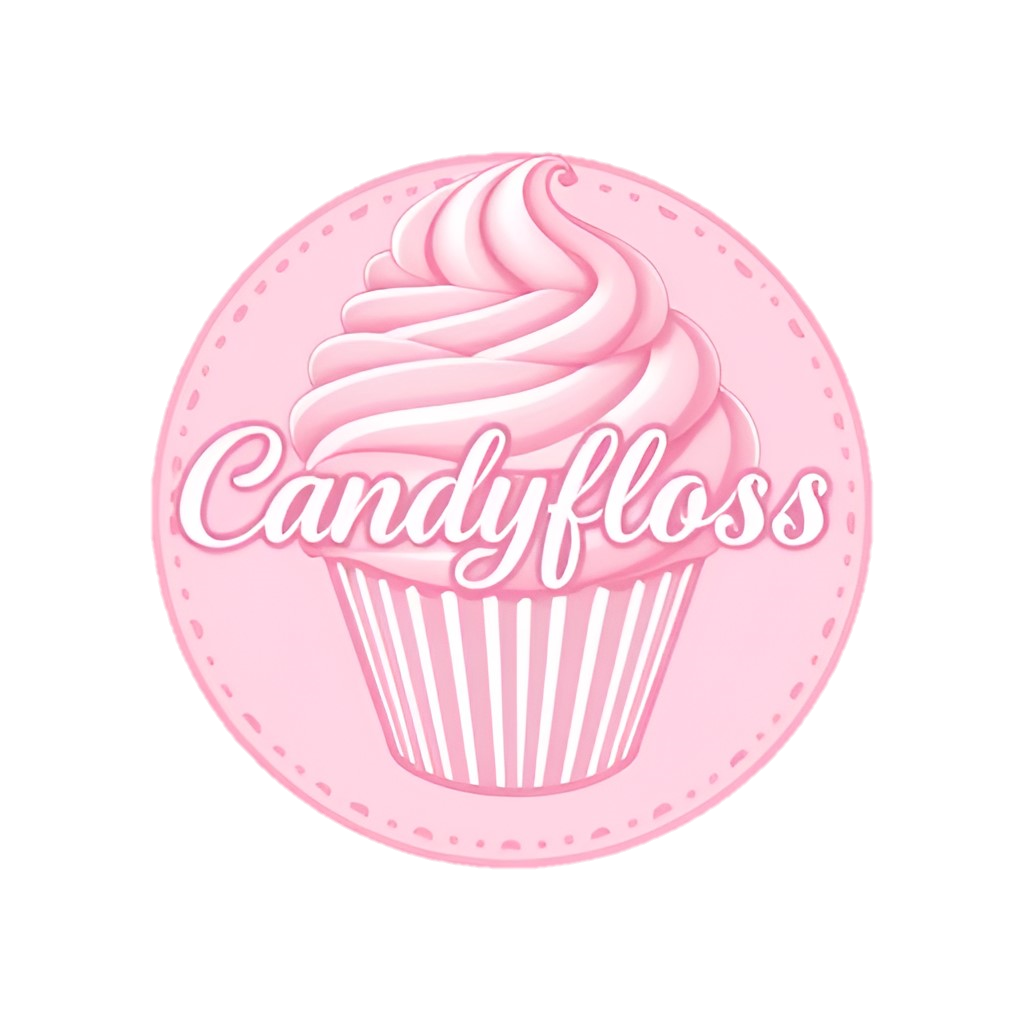 ждет вас!